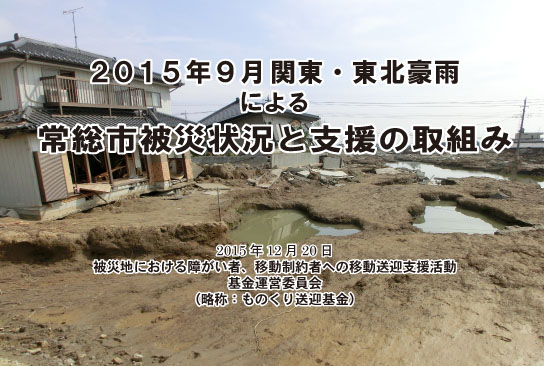 ２０１５年関東・東北豪雨による常総市被災状況
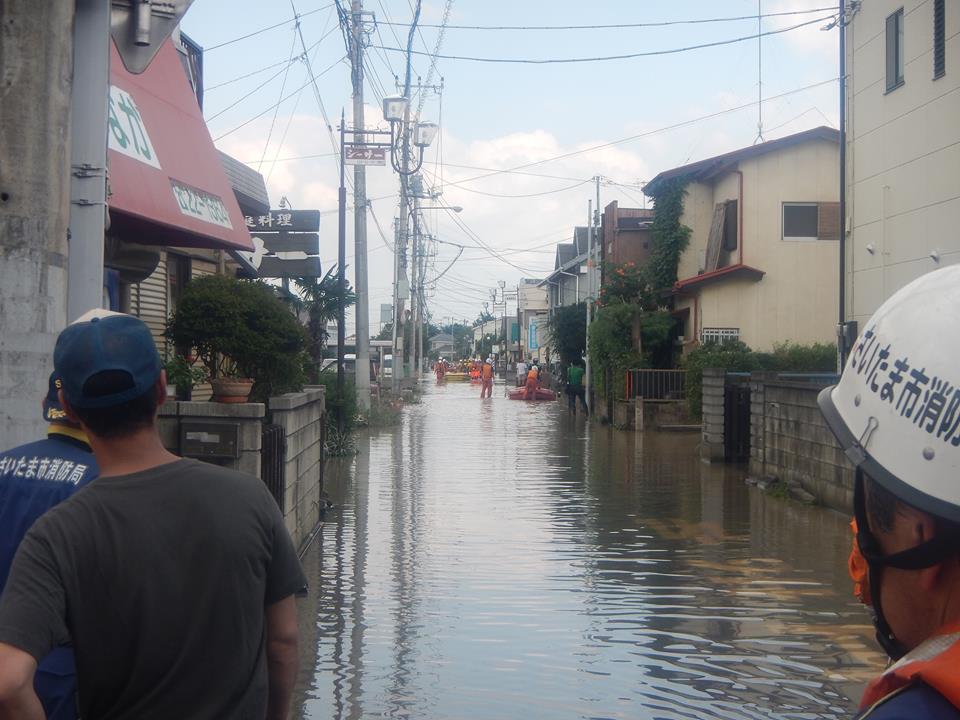 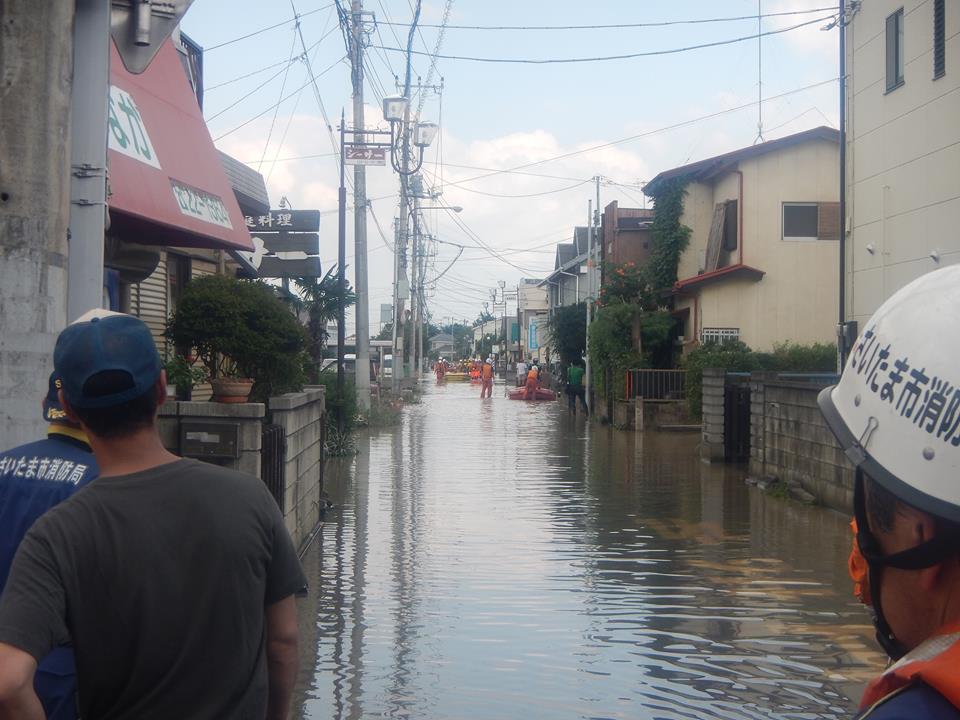 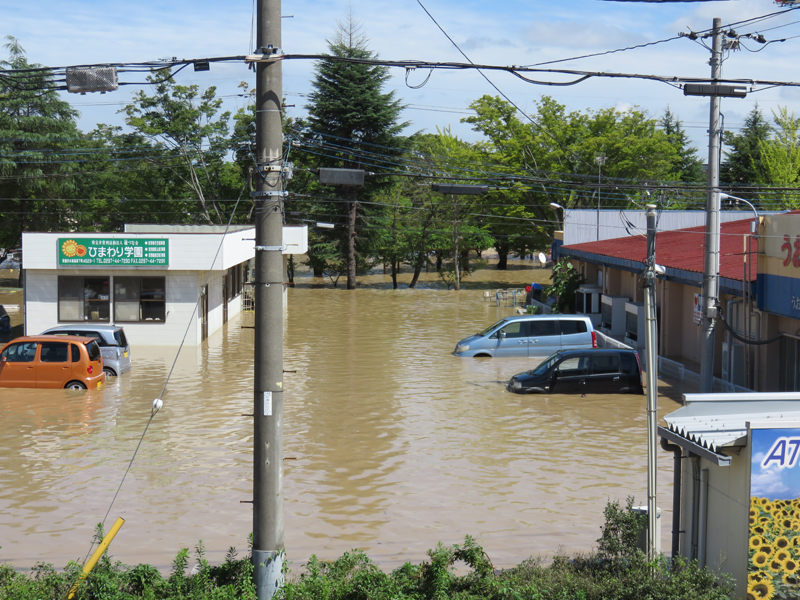 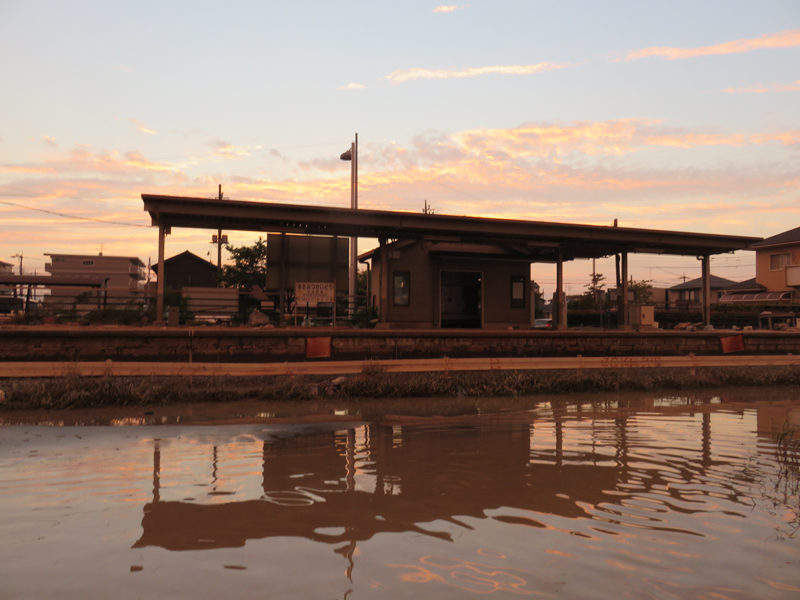 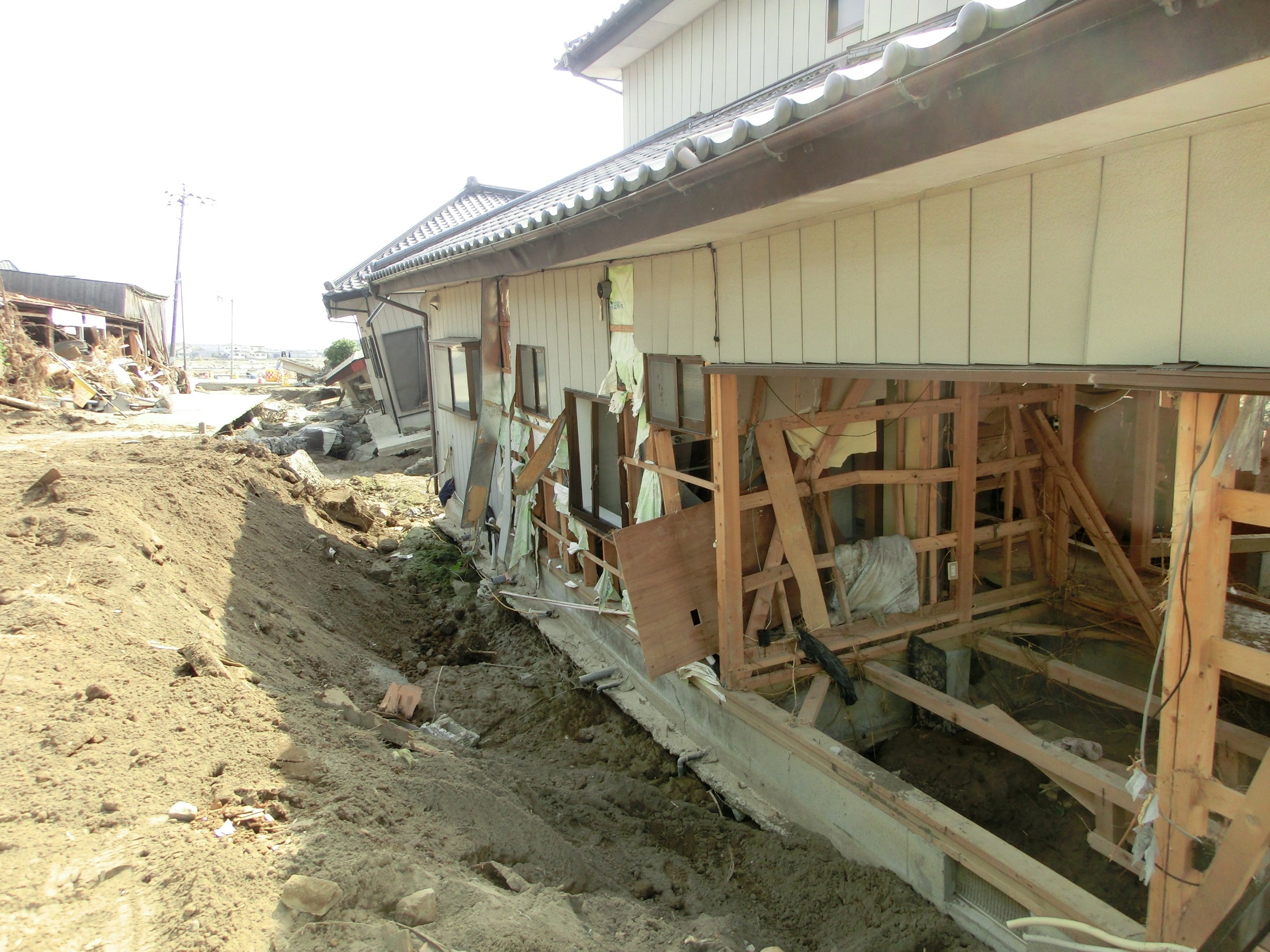 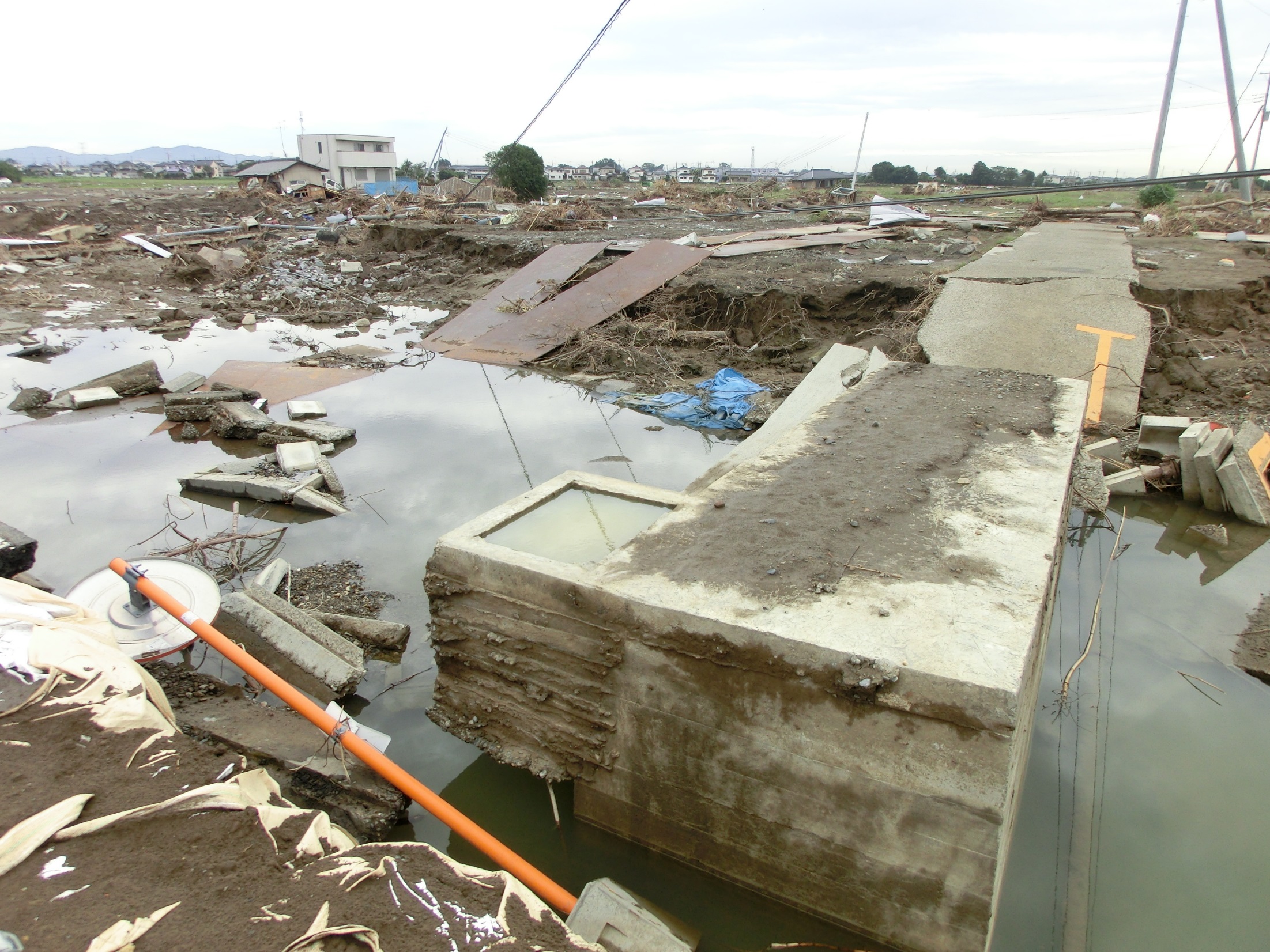 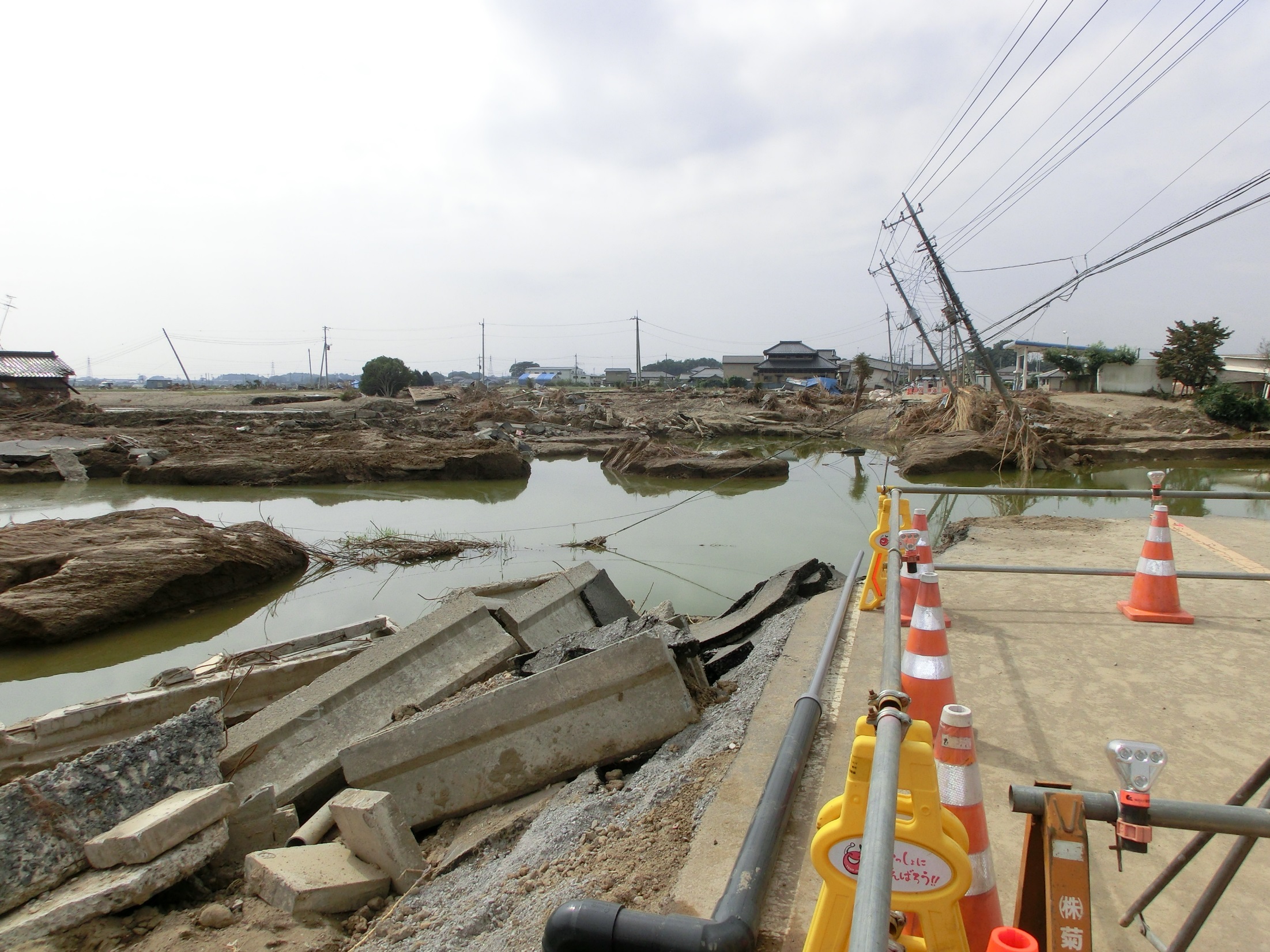 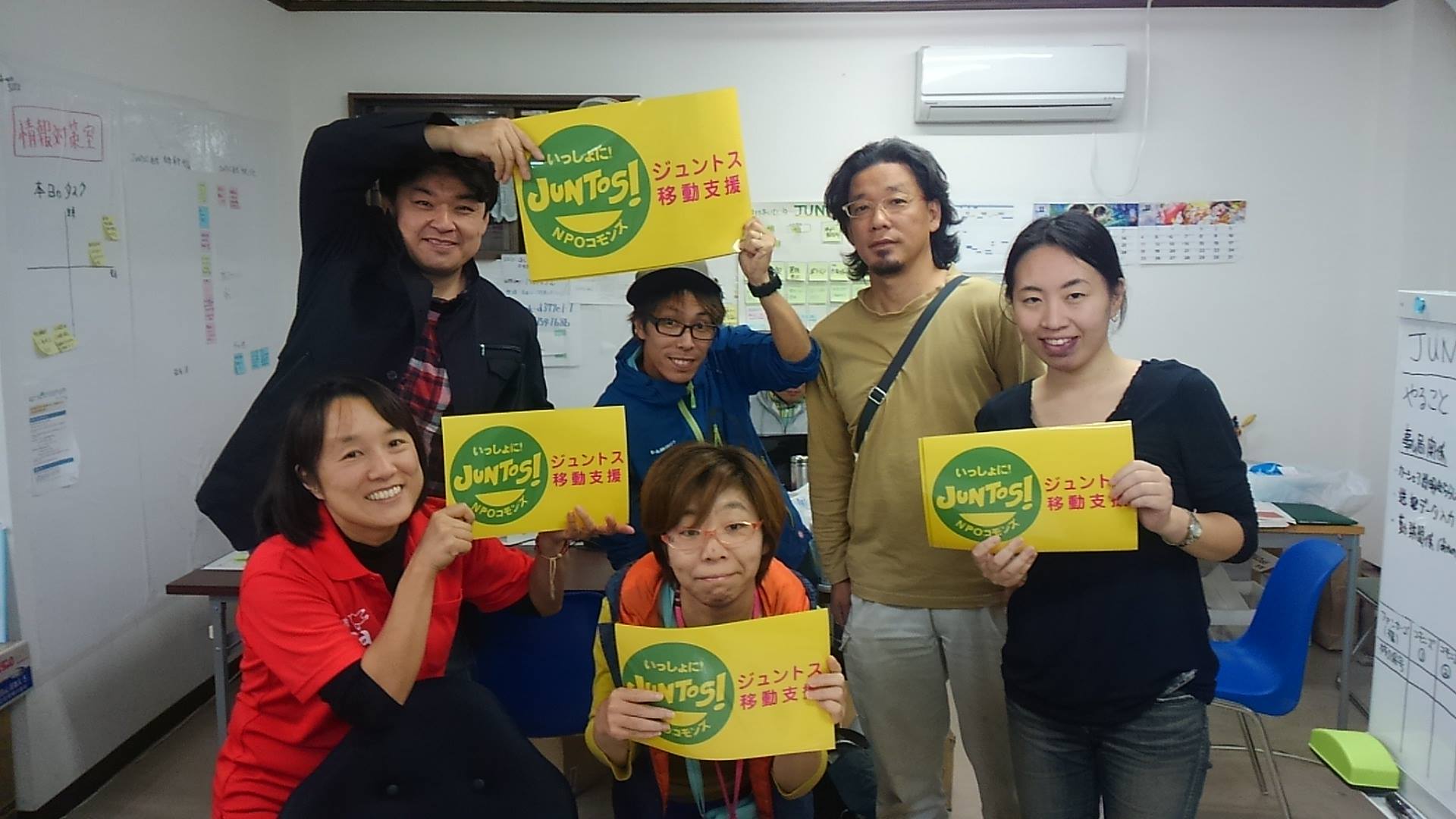 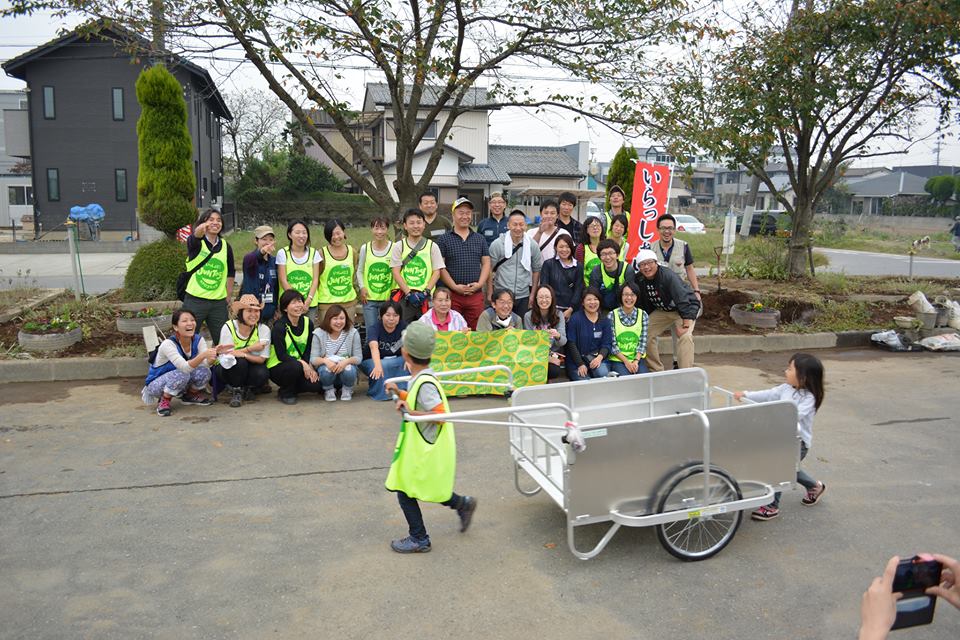 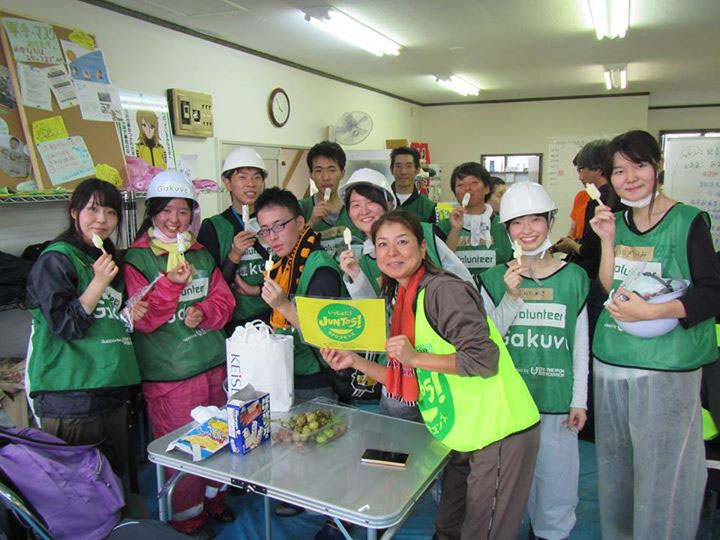 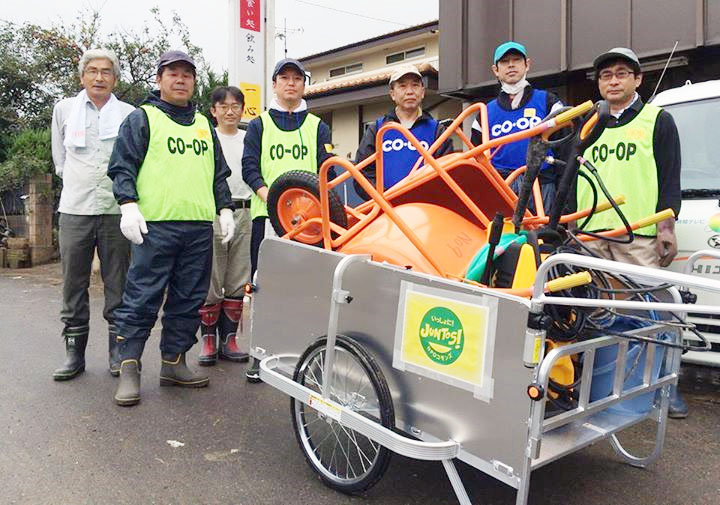 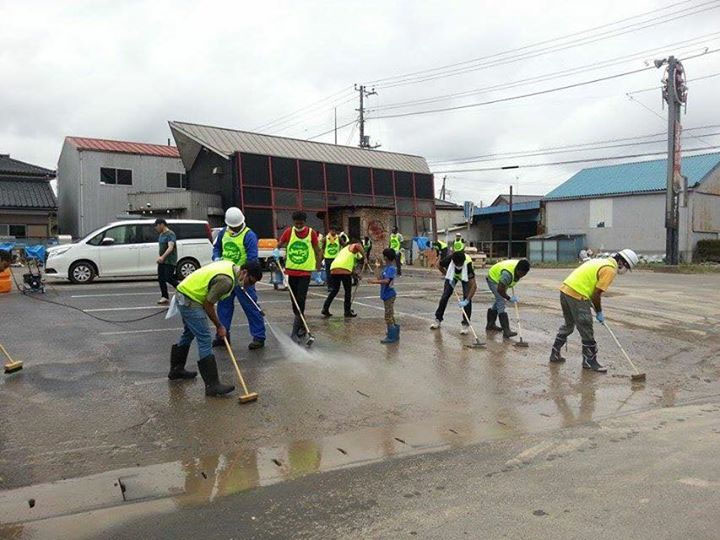 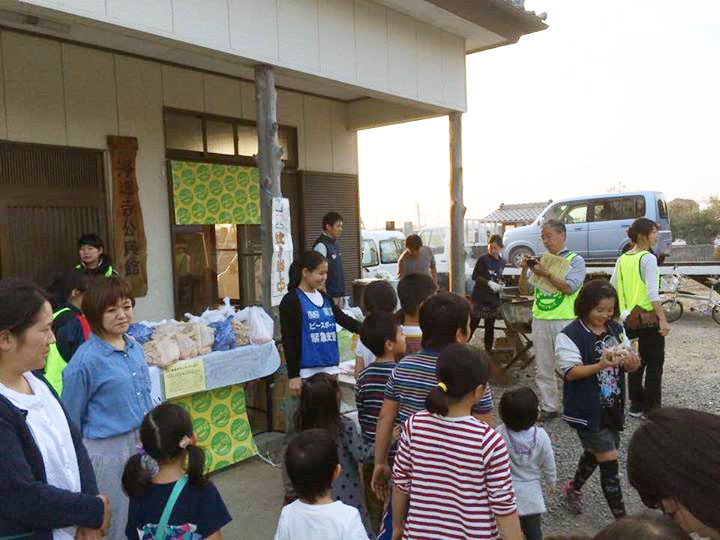 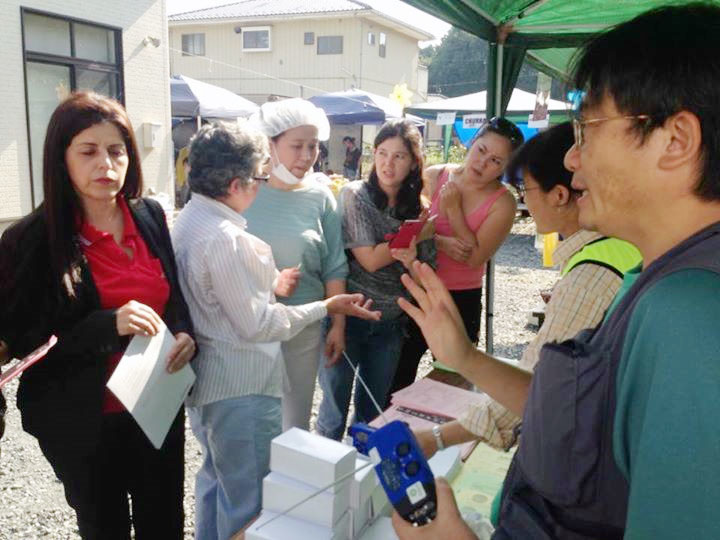 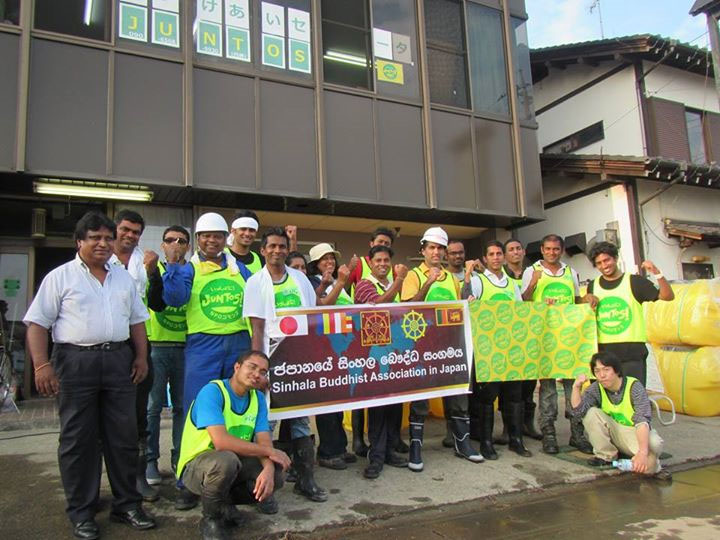 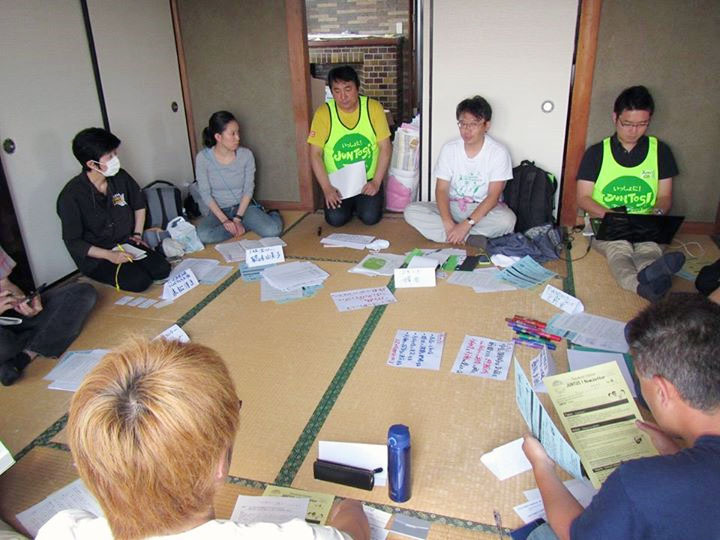 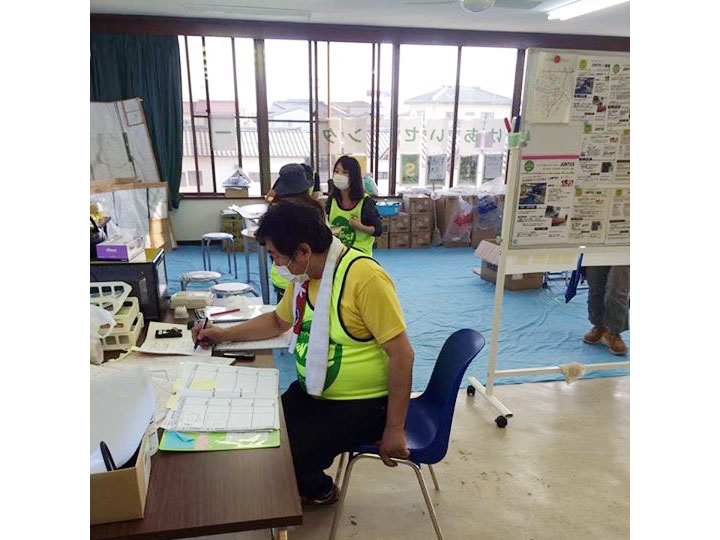 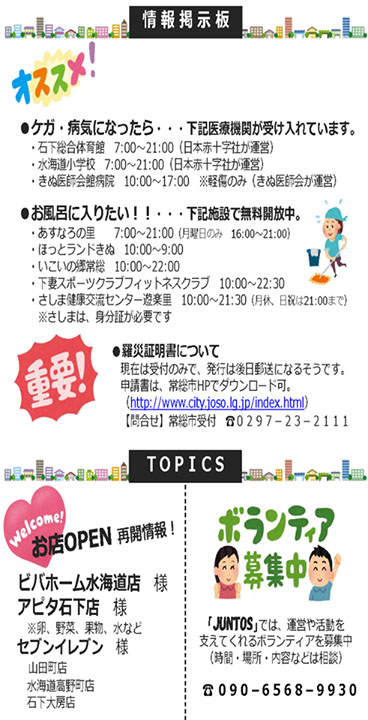 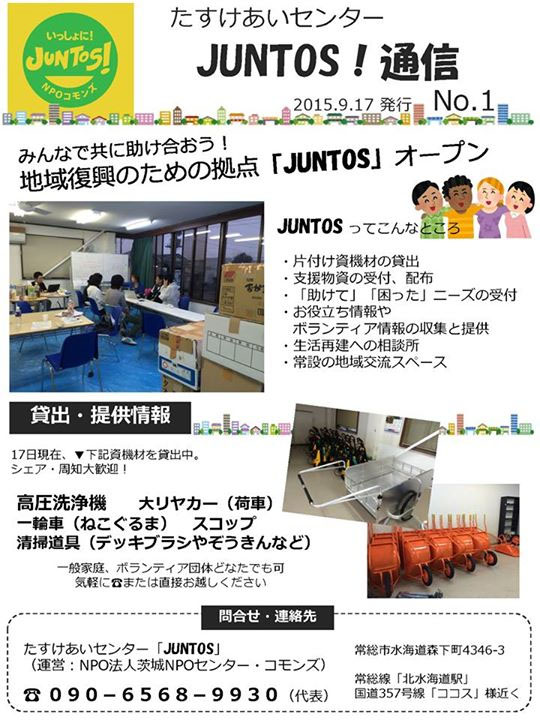 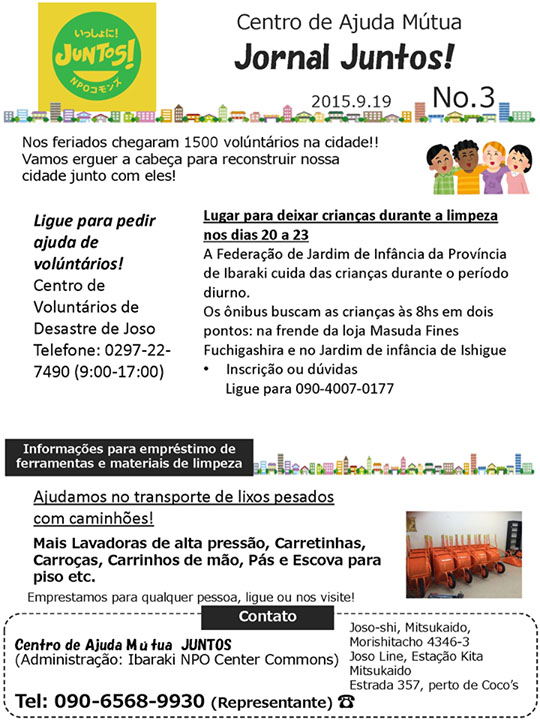 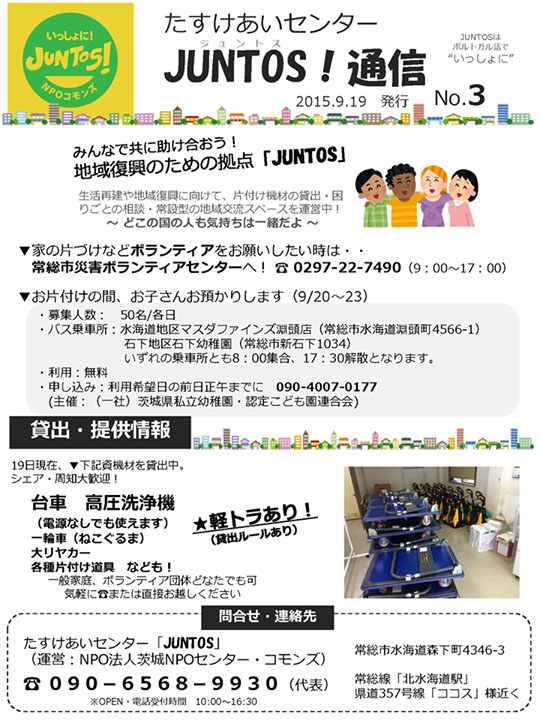 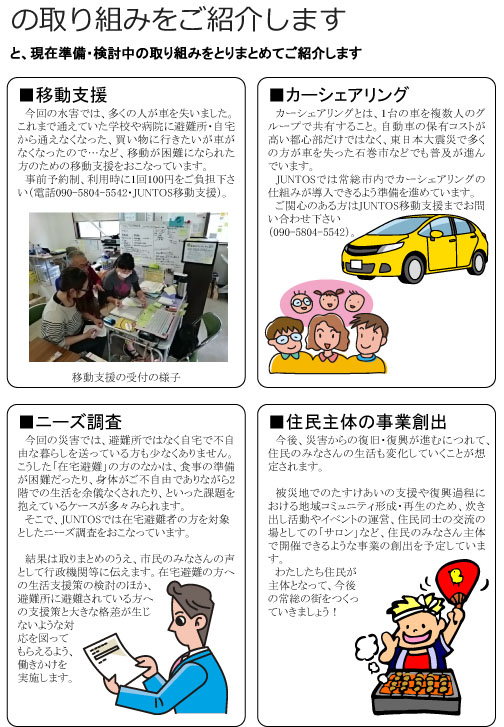 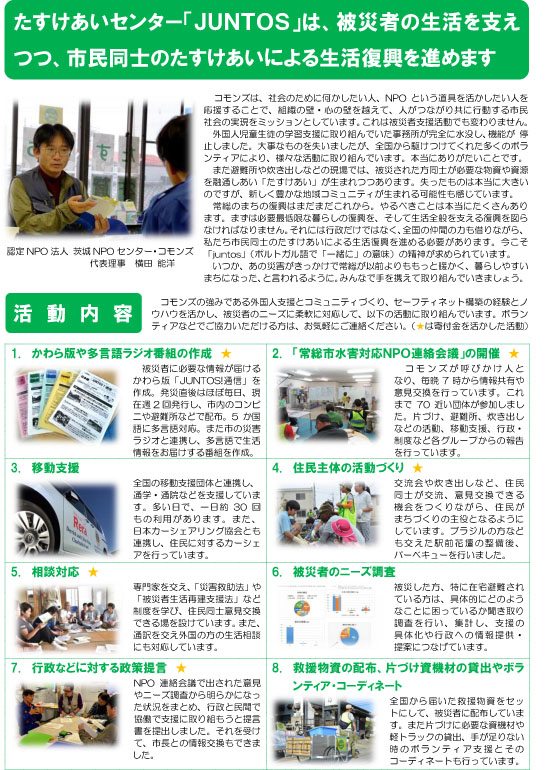